МАДОУ  детский сад    общеразвивающего вида «Родничок» с. Первомайское  
                                                            Томской области.           
                                                                          
 
                                                    
   Родительское собрание.
          2 младшая группа «Капельки». 
 
            Тема: «Возрастные особенности детей 2-3 лет».                                    
 
 
                                              
                                                                                                                             
                                                                                      
                                                                                                     
                                                                                                         




  Воспитатель: Г.А.Бородич.                      
                                                                                                                        Е.В. Проховцева.
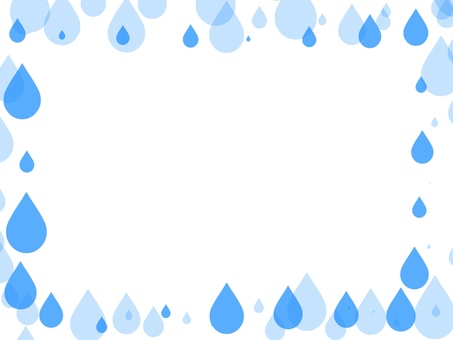 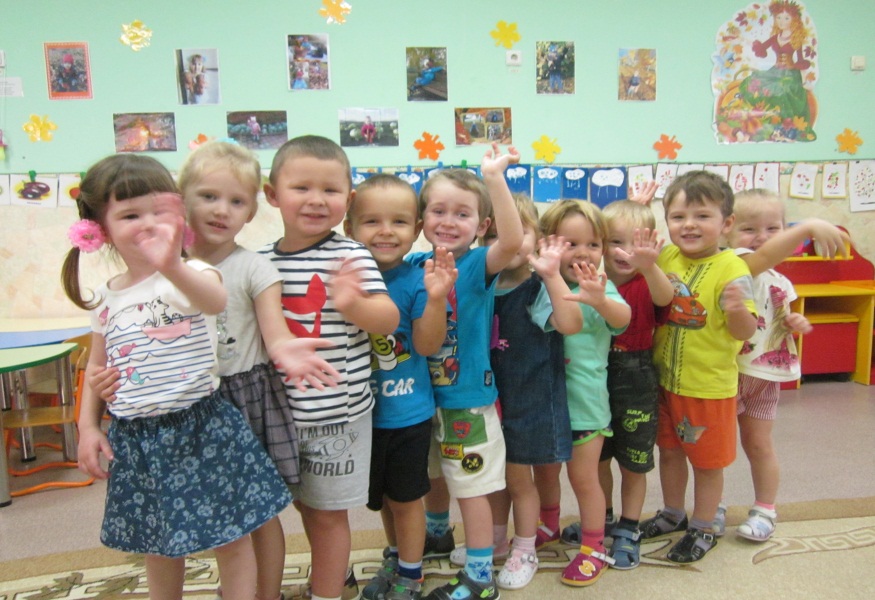 Уважаемые родители.

 Сегодняшнее  собрание проходит в нетрадиционной форме мультимедийной презентации,
целью которого является обогащение родительских представлений о возрастных изменениях  у детей 3-4 лет.
  На сегодняшний день наша группа насчитывает 19 ребят: 9 девочек, 10 мальчиков.
В образовательном процессе присутствуют 5 видов деятельности: познавательное развитие, художественно-эстетическое, физическое, речевое, социально-коммуникативное. В группе существуют  традиции поздравления именинников, конкурсное движение, участие в субботниках.
 Чтобы удовлетворить  возрастные и личностные психофизические потребности воспитанников были выполнены преобразования  образовательного содержания.  Существует  парциальная  программа по конструированию под редакцией И.А. Лыковой, программа  кружка «Бумажное творчество» и «Волшебные ватные диски и ватные палочки» педтехнологии  с играми нового поколения: это ТИКО, ЛЕГО конструирование, палочки  Кюизенера, блоки Дьенеша, «напольный конструктор ПОЛИКАРПОВА». Развивающая среда разделена в группе на центры активности.  Созданы условия с учетом возрастных особенностей детей, чем и объясняется вы бор темы нашей вертуальной встречи.
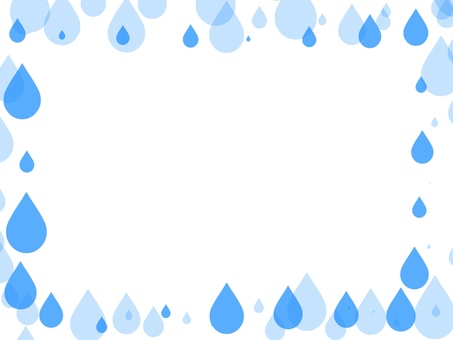 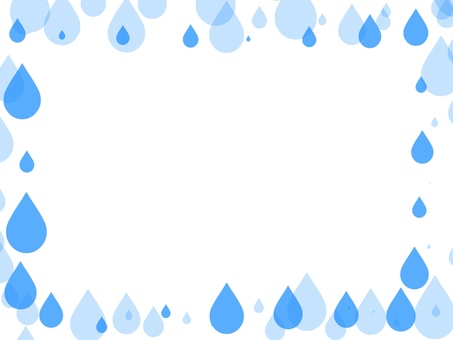 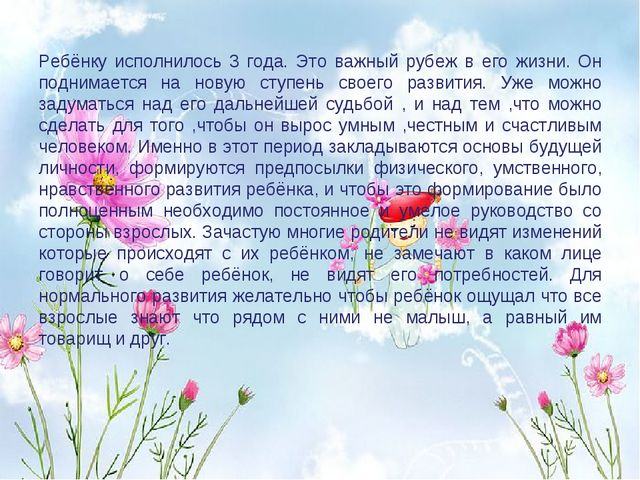 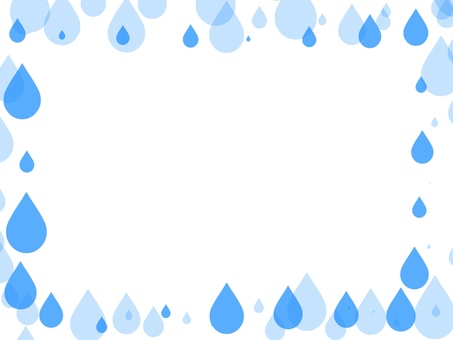 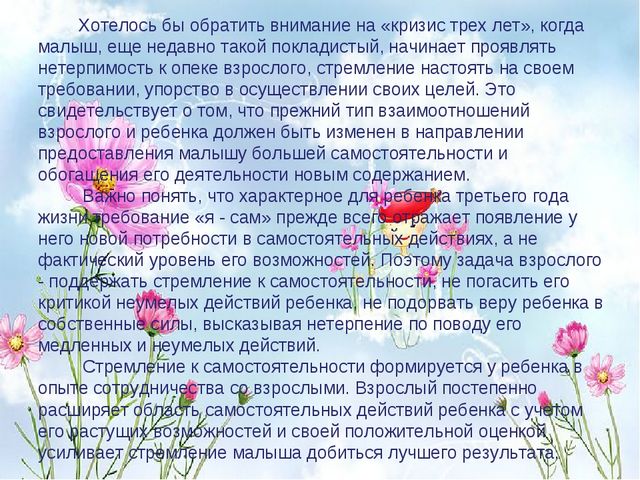 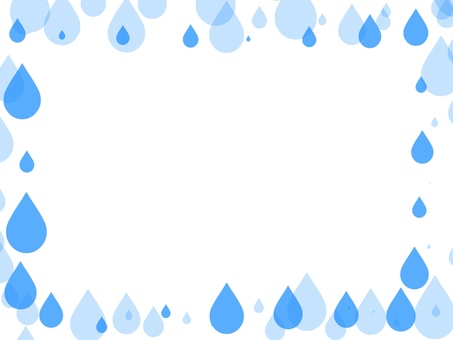 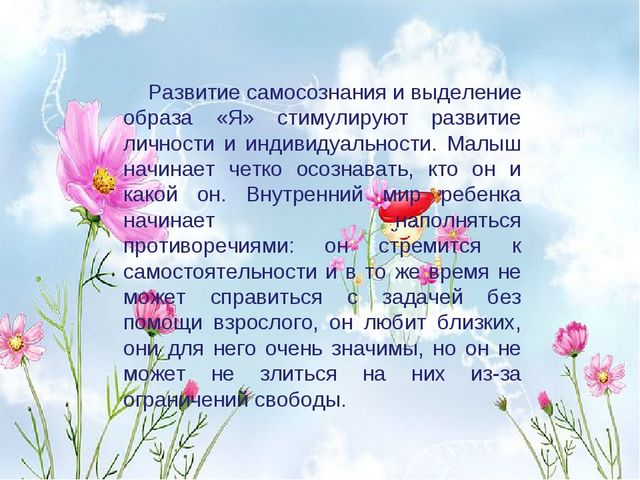 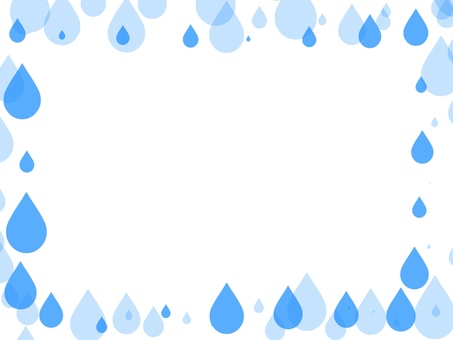 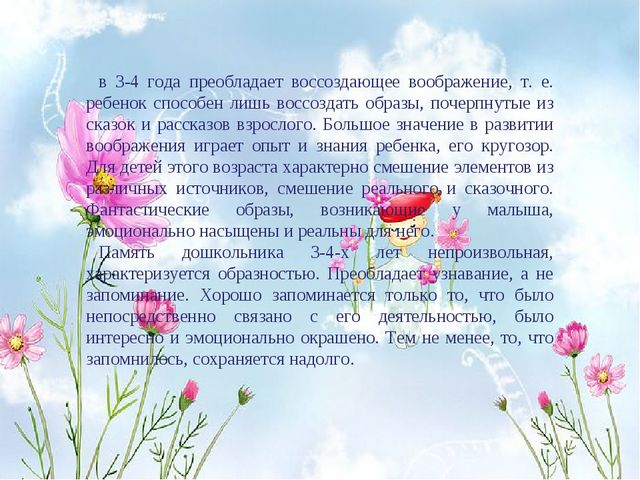 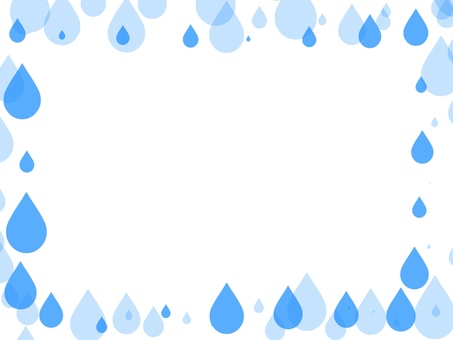 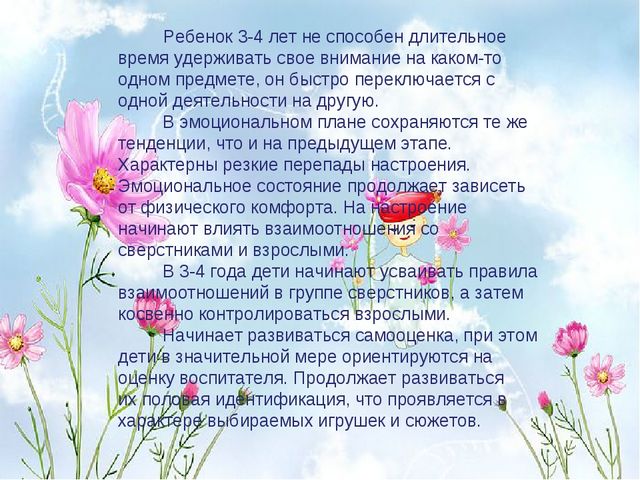 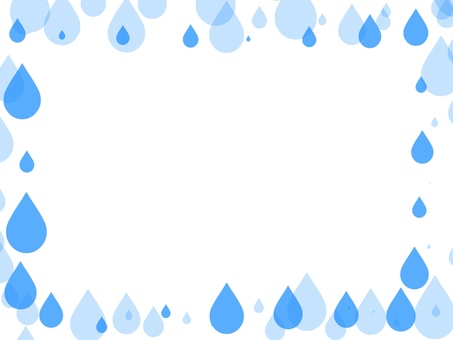 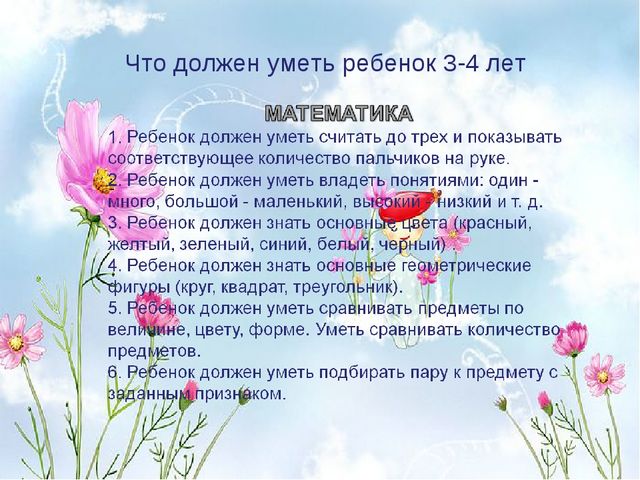 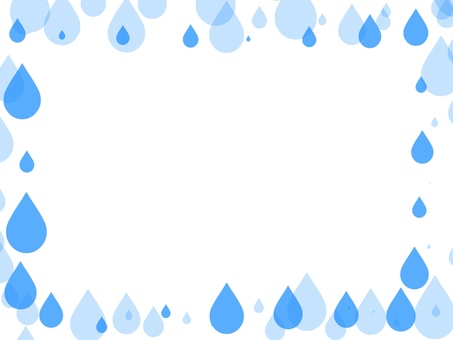 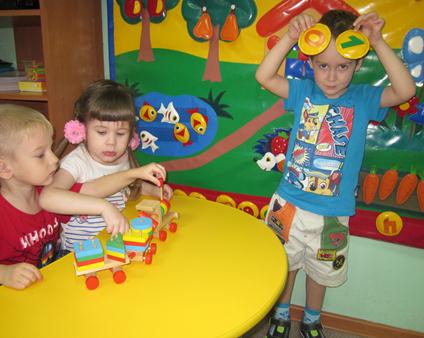 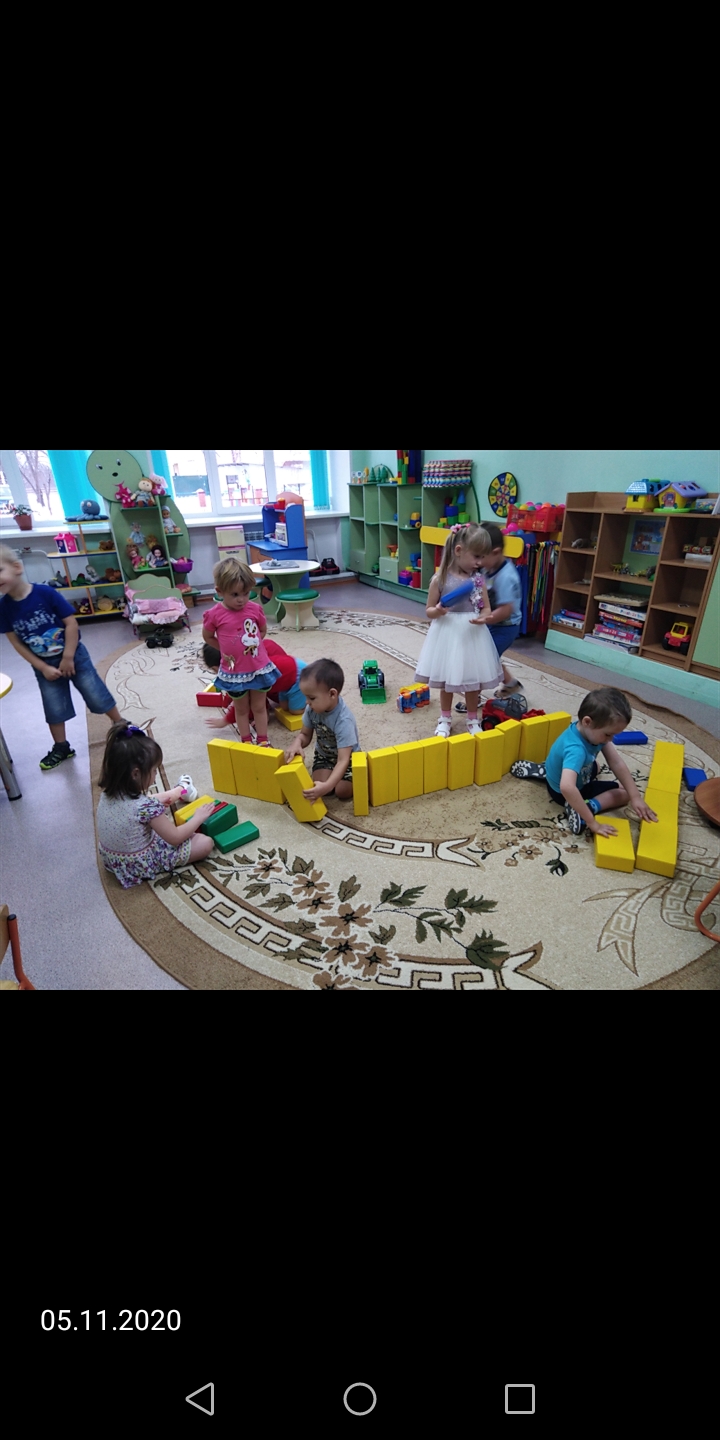 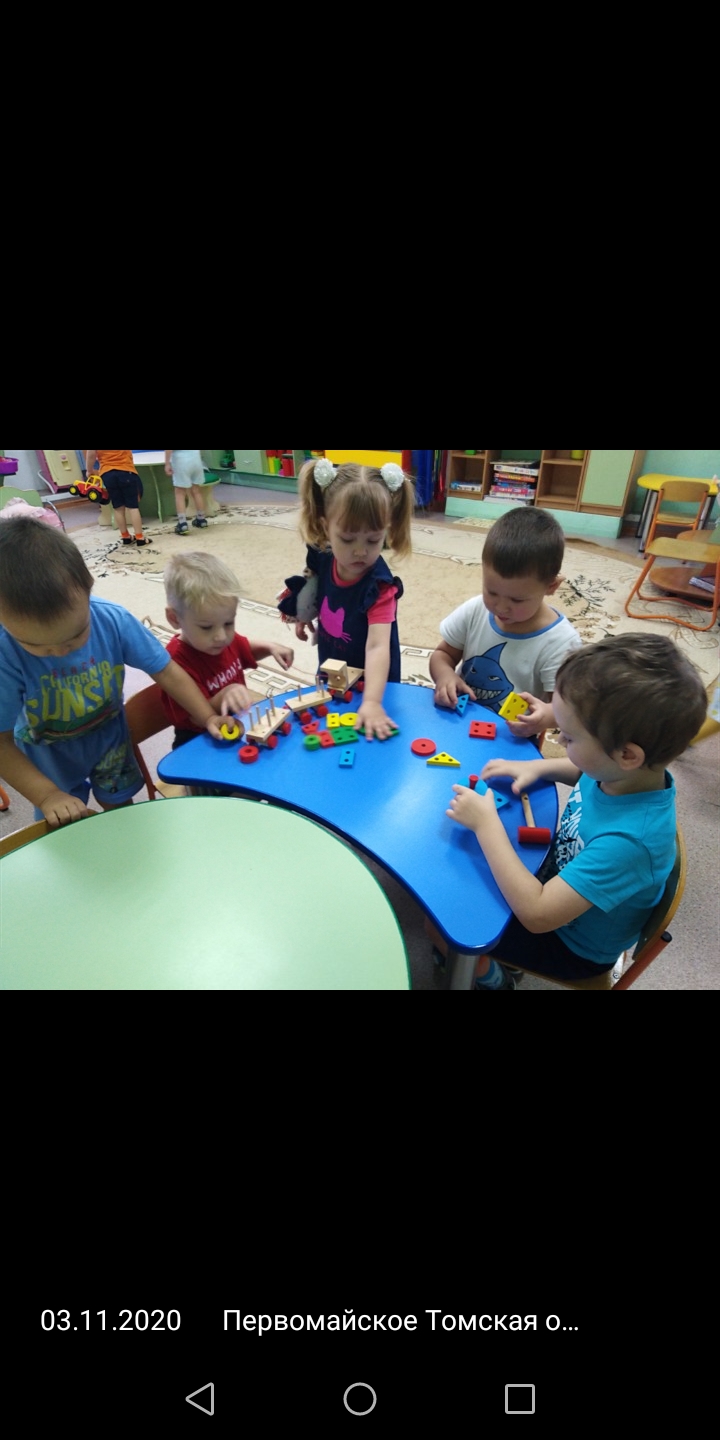 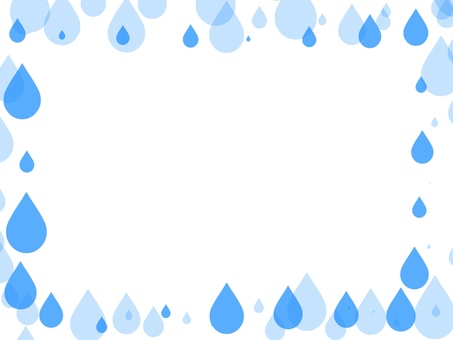 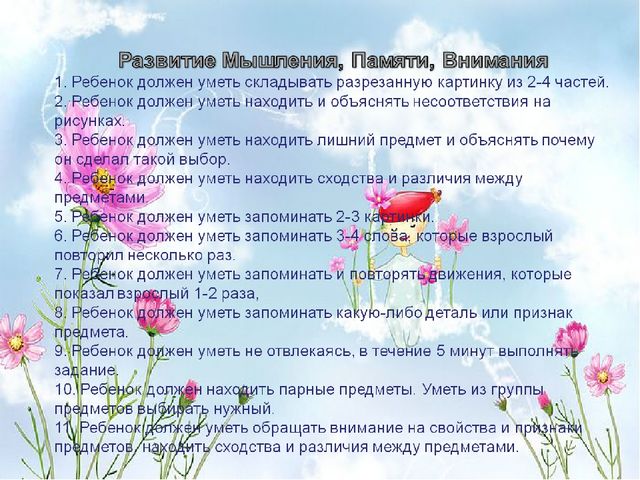 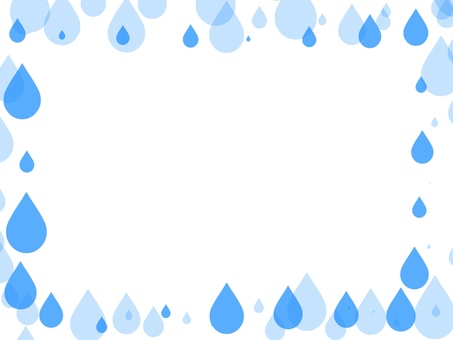 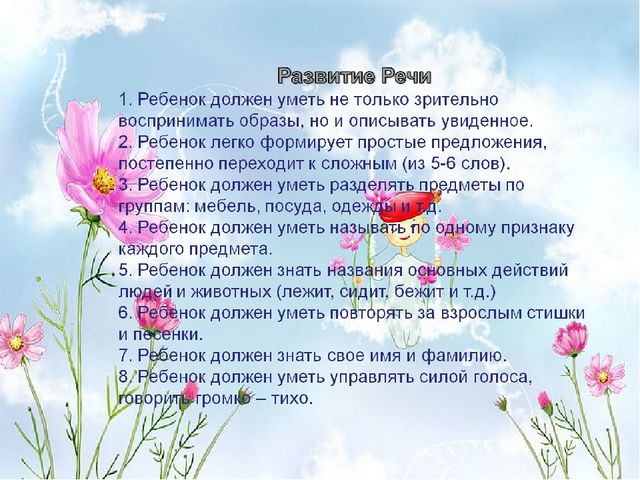 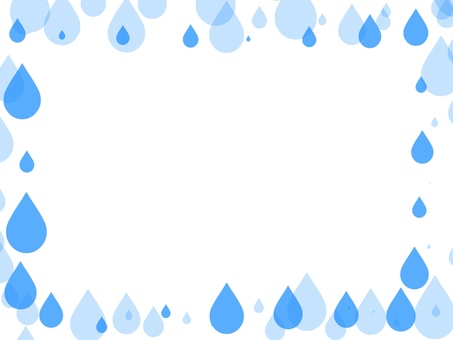 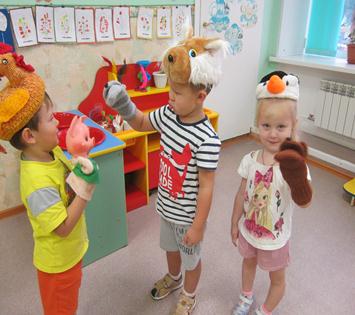 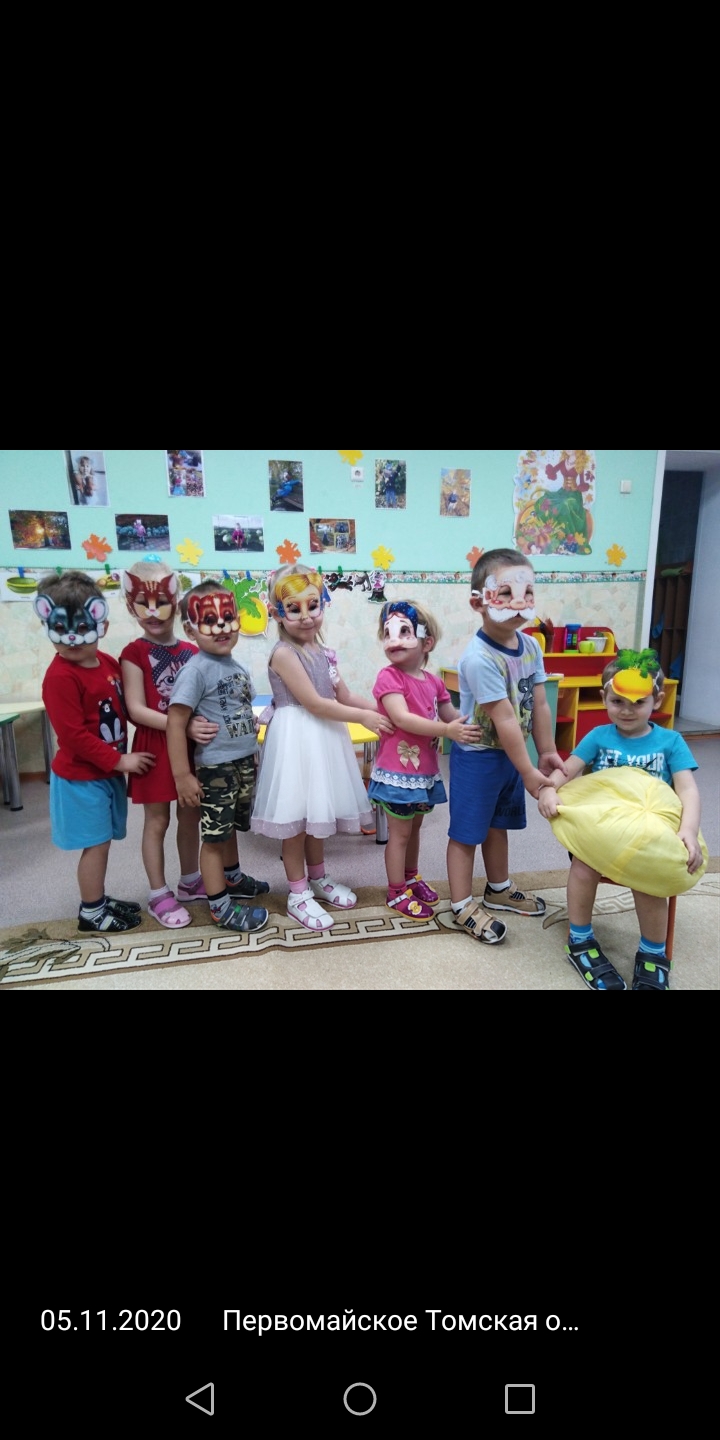 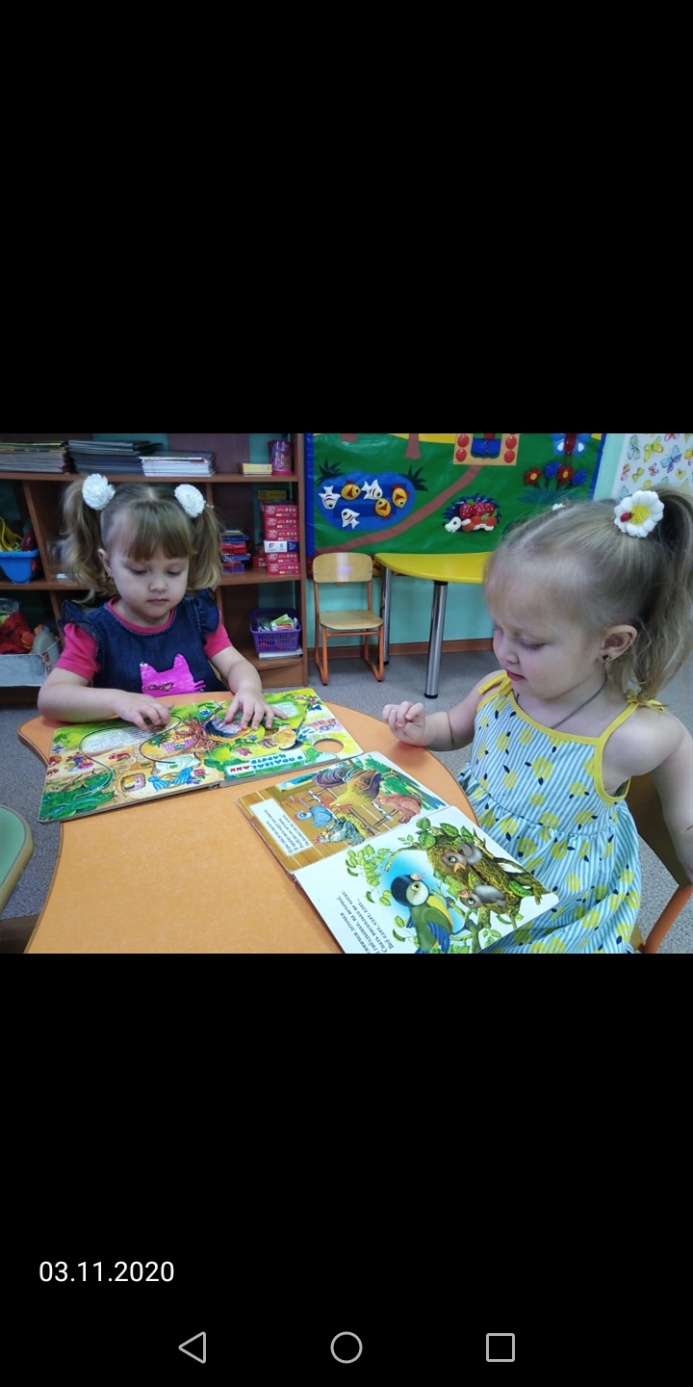 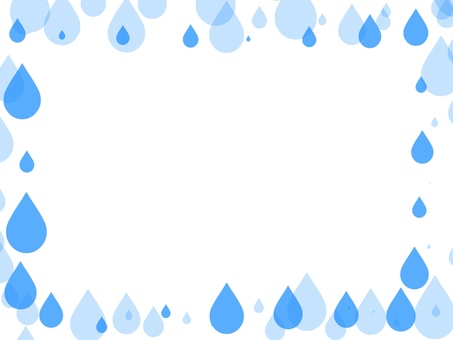 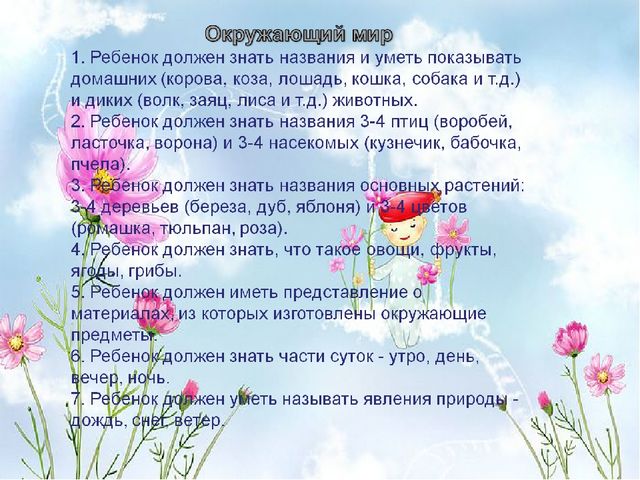 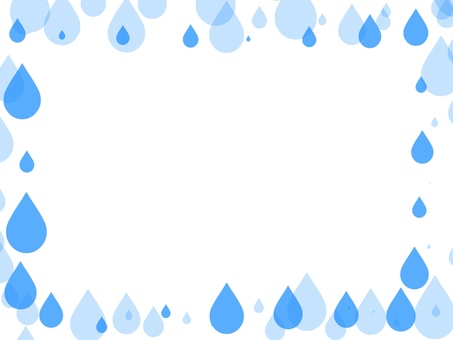 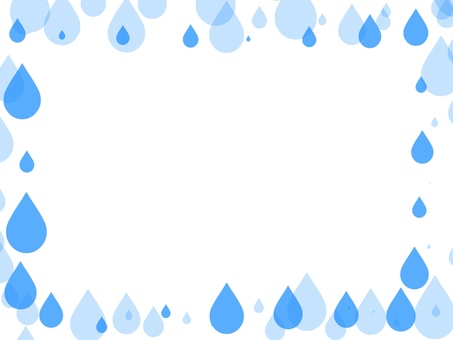 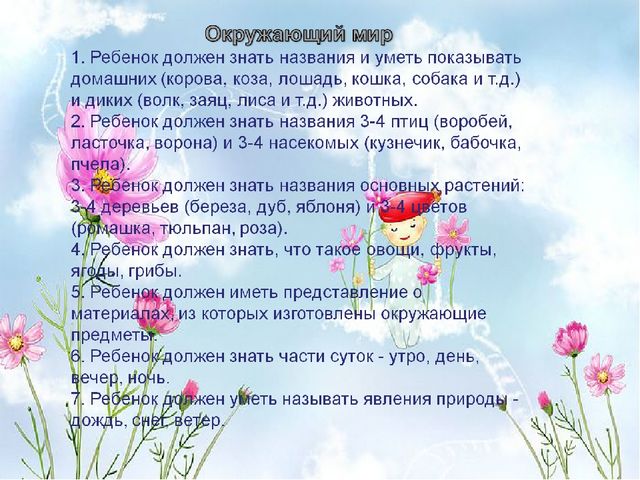 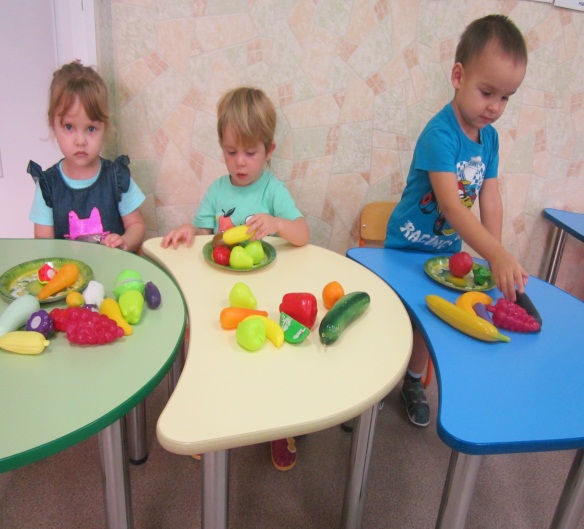 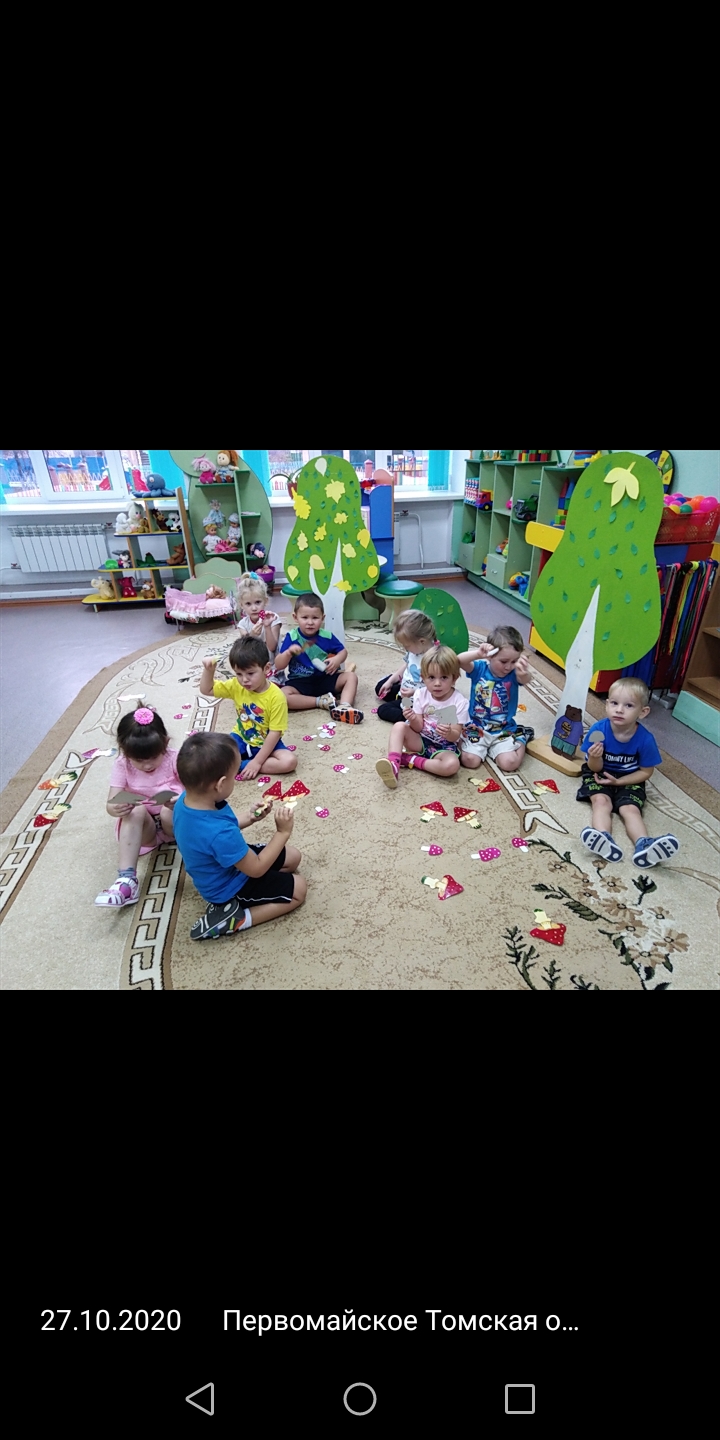 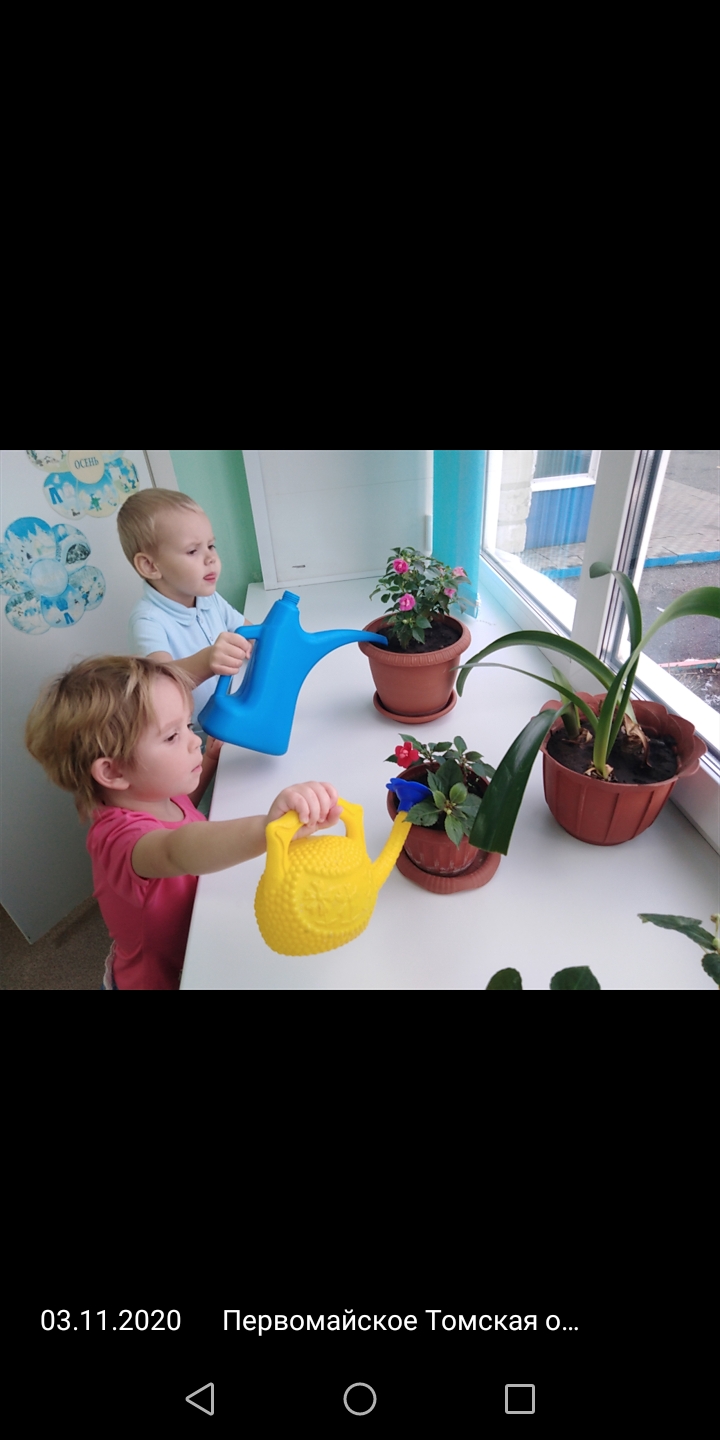 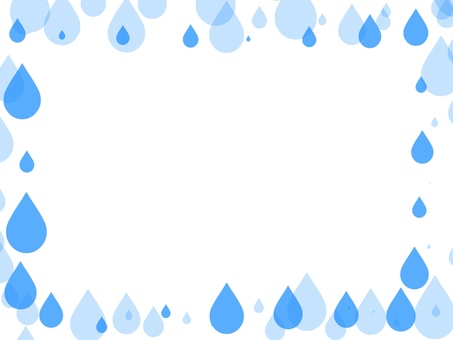 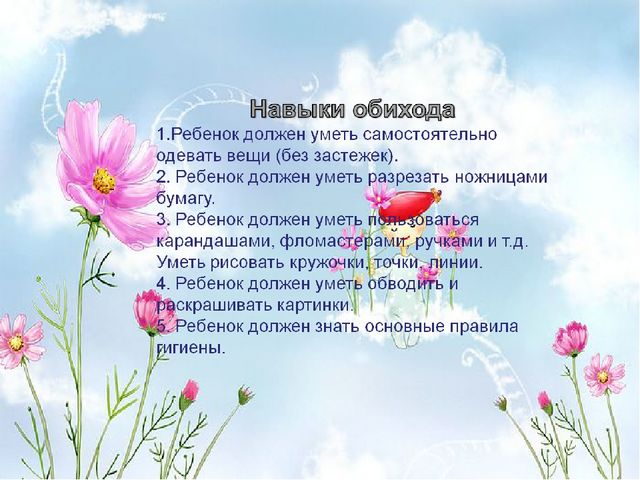 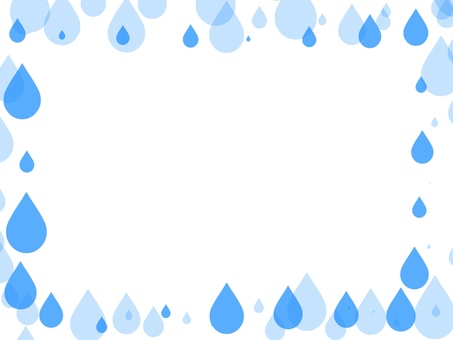 Спасибо
  за уделенное время и внимание!!!